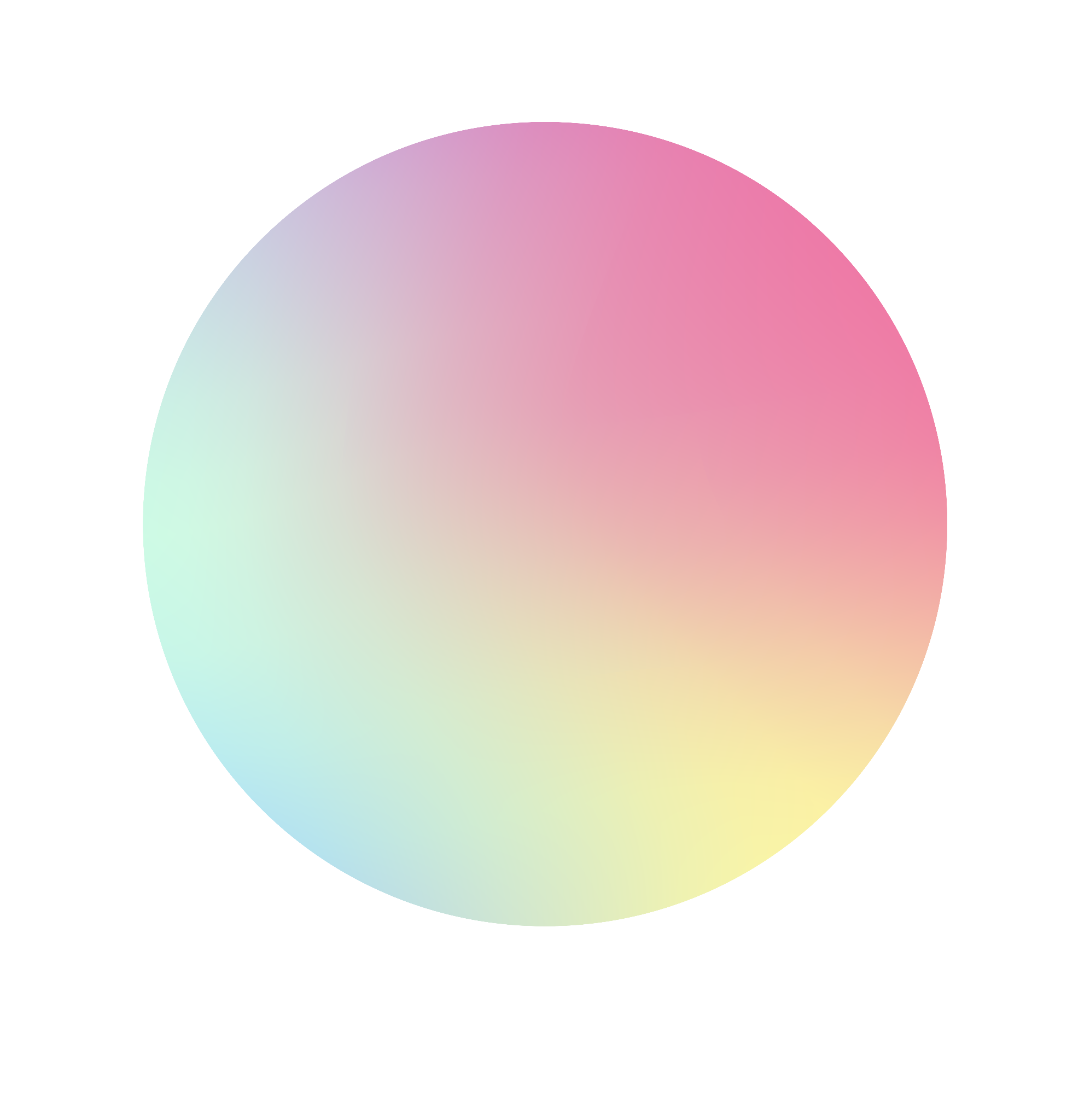 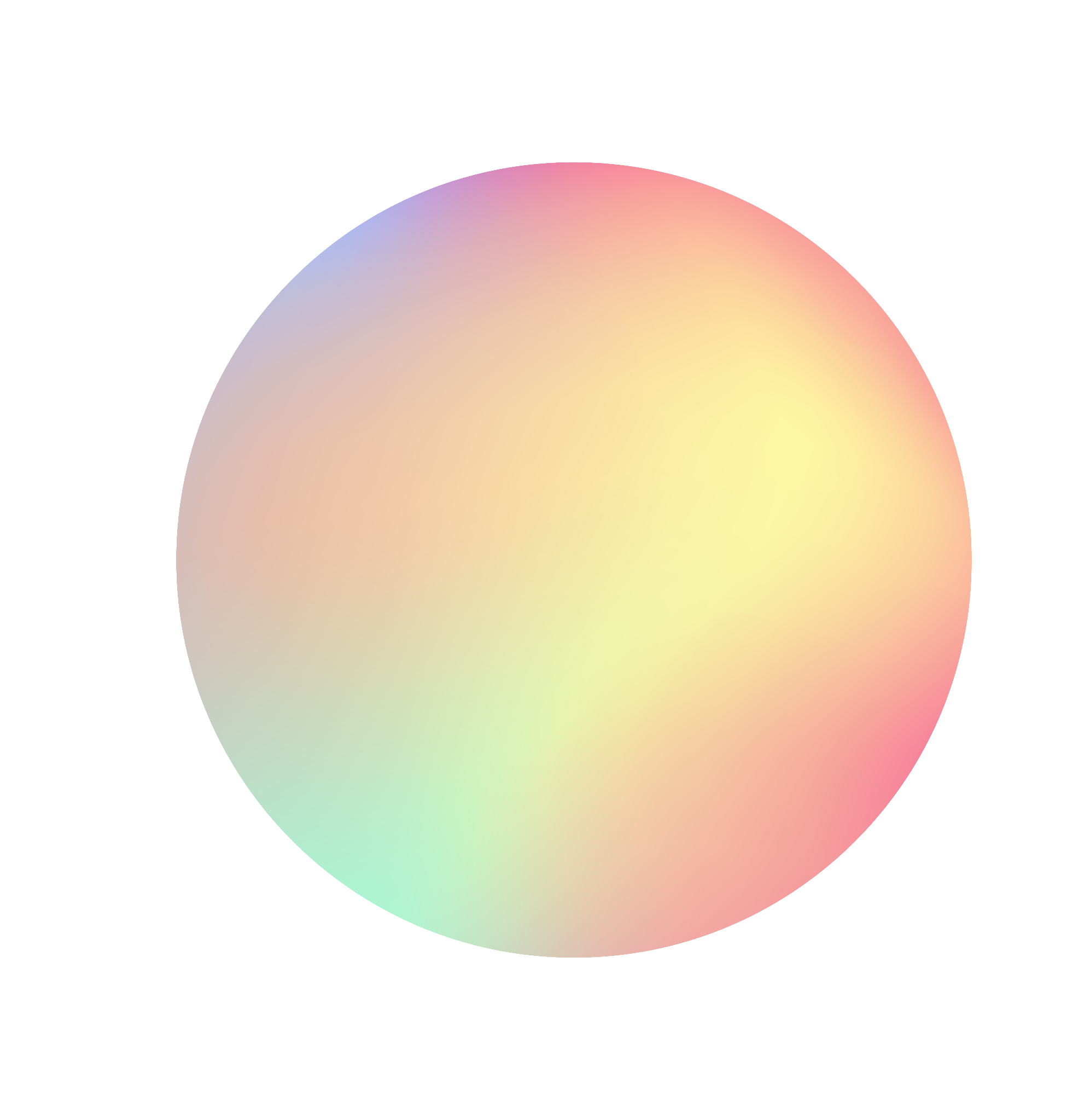 Unit 5: INVENTIONSLesson 8: Looking Back And Project
Unit
1
1
FAMILY LIFE
Family Life
Unit
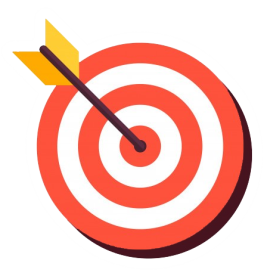 OBJECTIVES
Review the vocabulary, pronunciation and grammar of Unit 5;
Apply what students have learnt into practice through a project.
Table of contents
01
Warm-up
02
Looking back
03
Project
04
Consolidation
Warm-up
01
Brainstorming
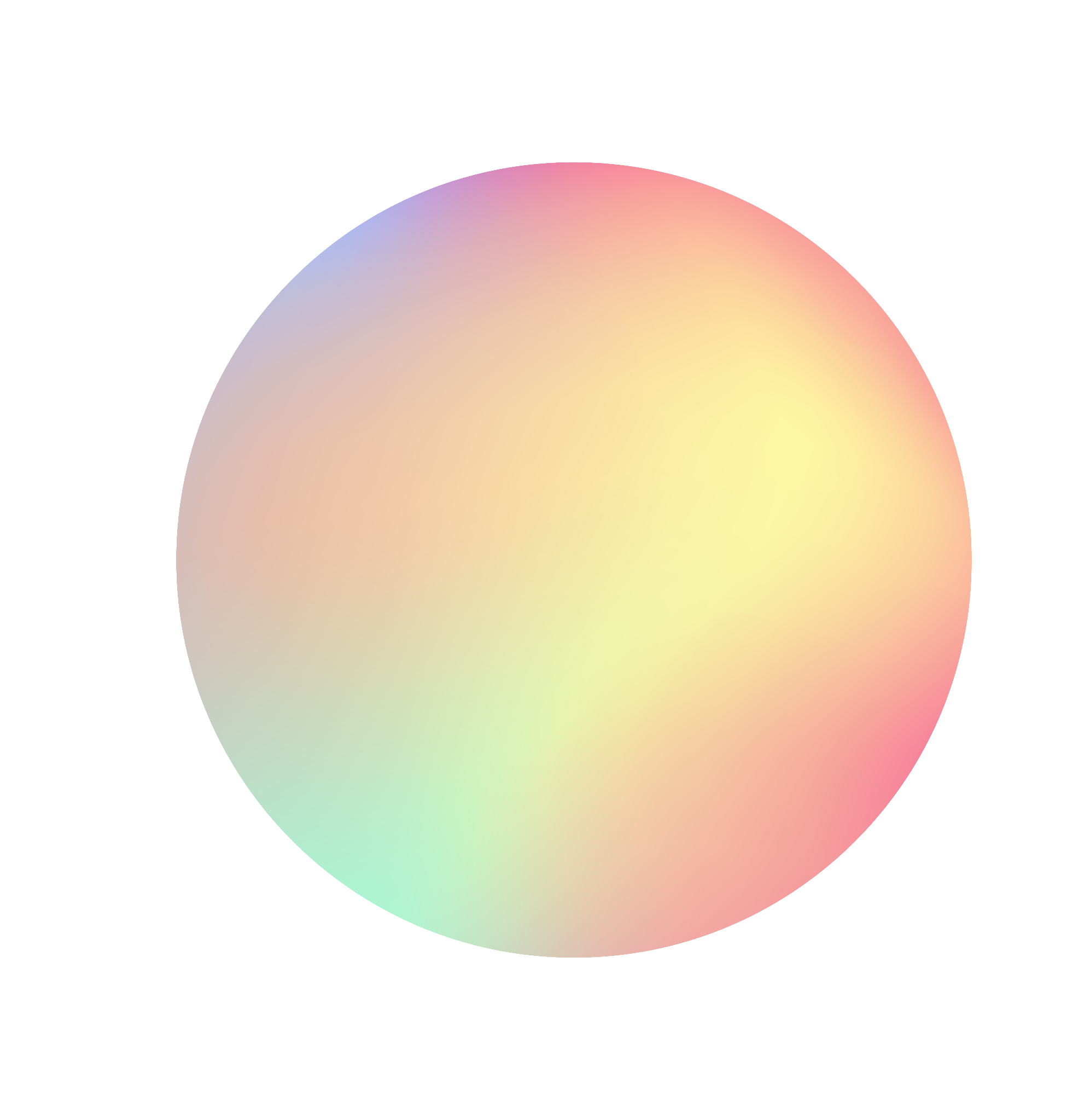 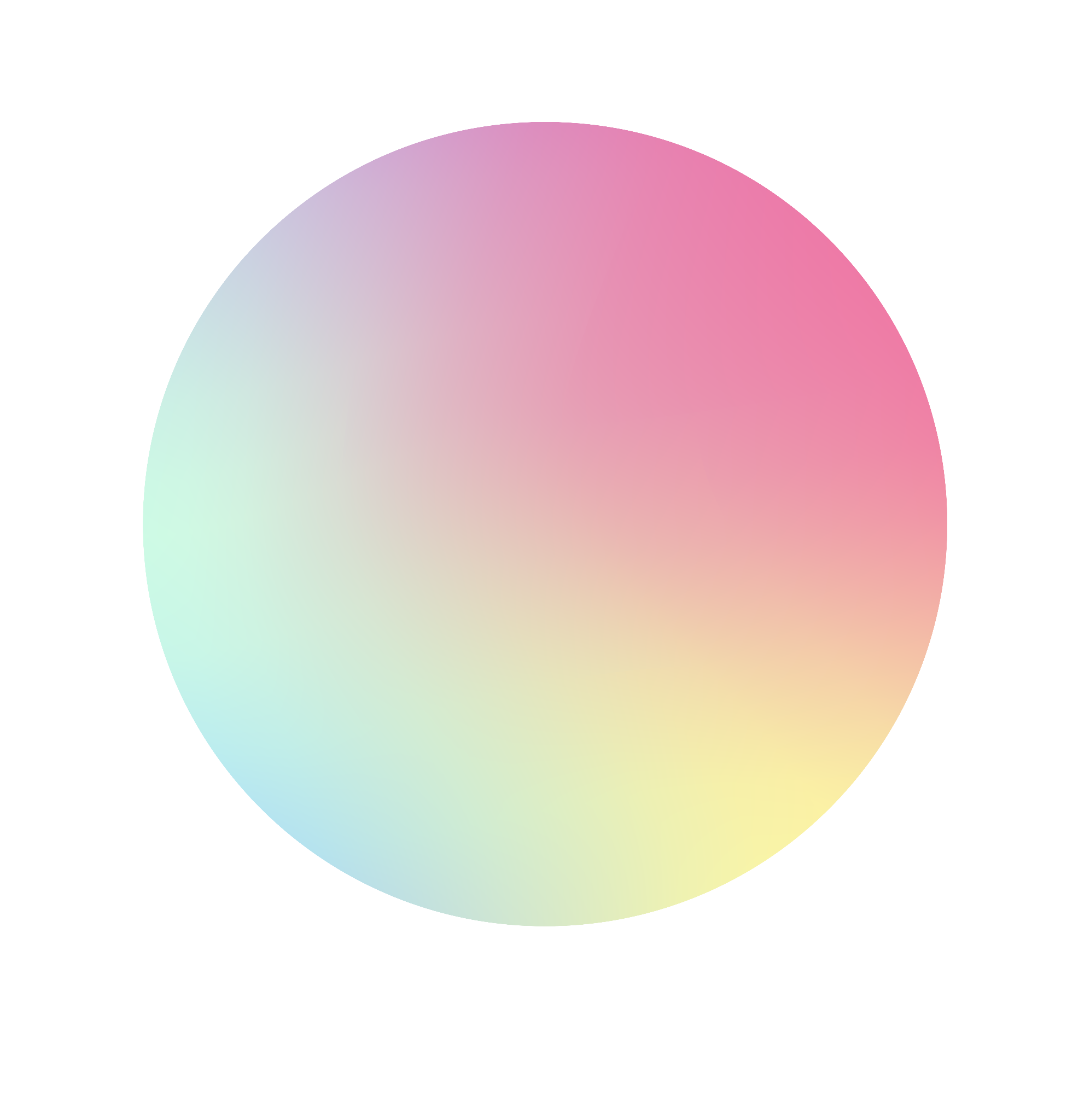 BRAINSTORMING
Brainstorm three-syllable nouns about topic Inventions
Camera
Inventor
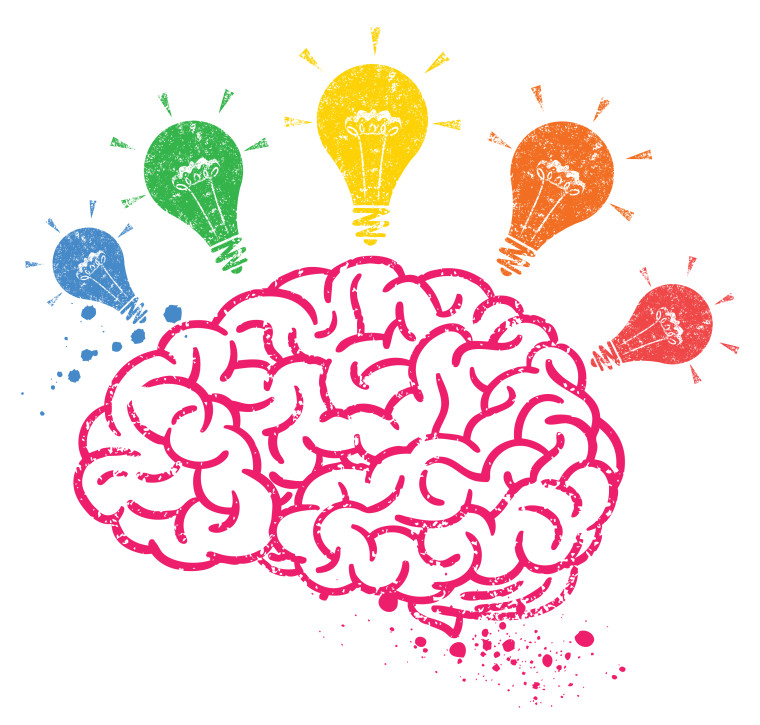 Submarine
Invention
Telegraph
Computer
Telescope
Telephone
Typewriter
Beverage
Looking back
02
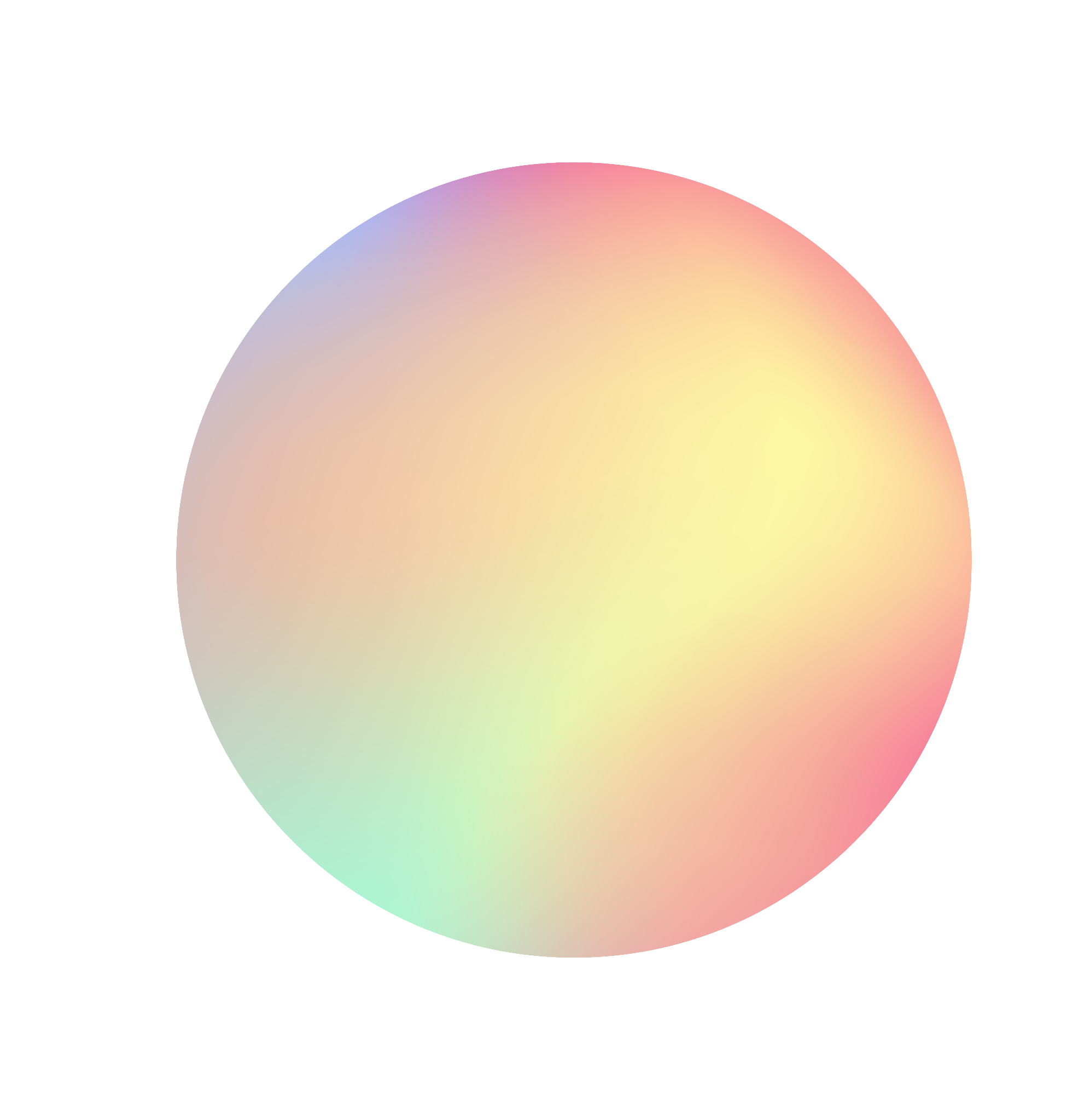 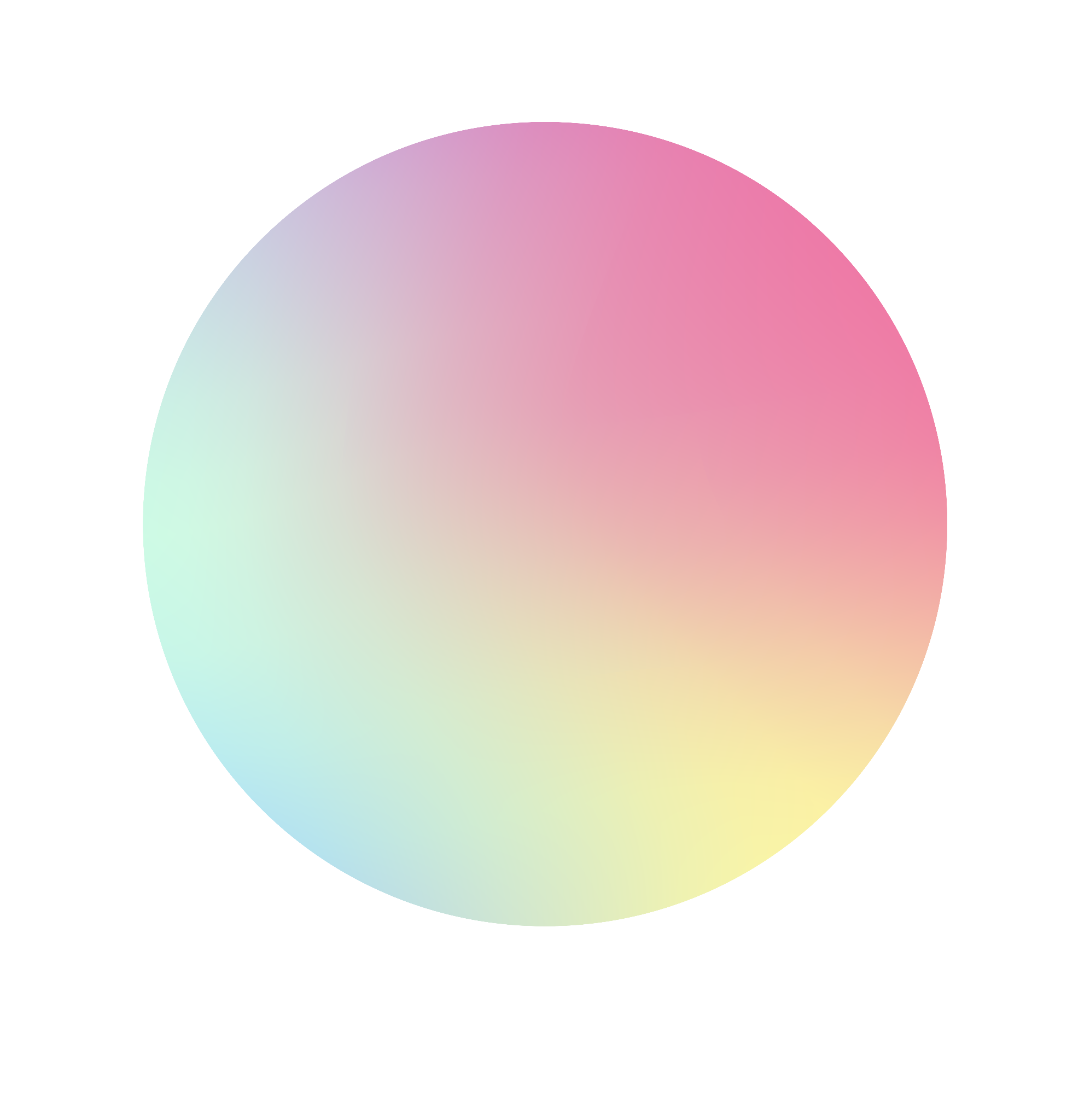 PRONUNCIATION & VOCABULARY
Solve the crossword.
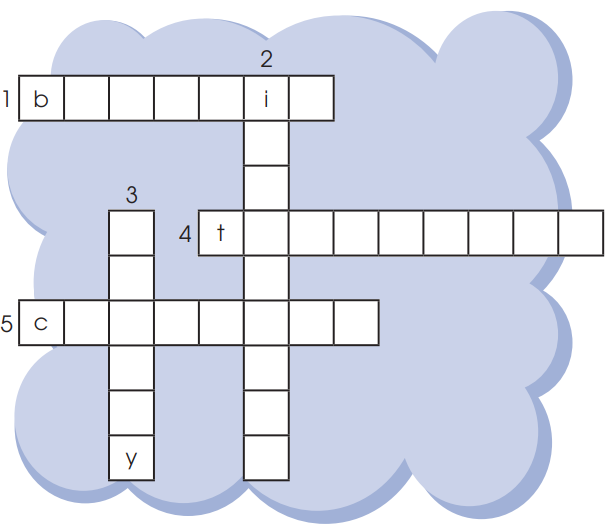 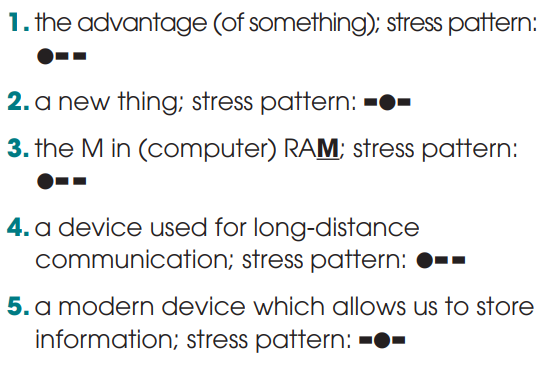 PRONUNCIATION & VOCABULARY
Solve the crossword.
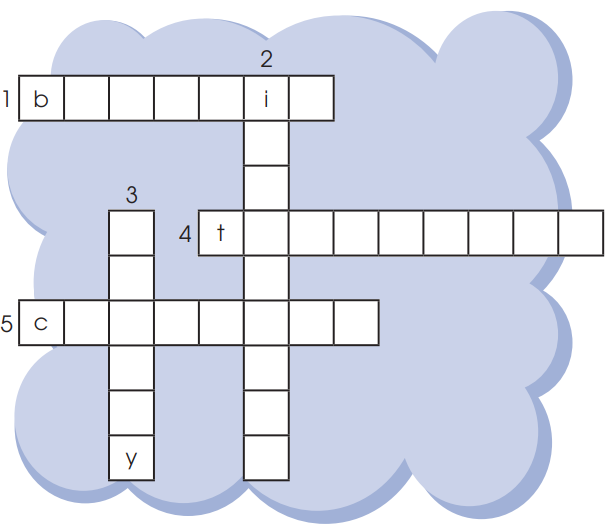 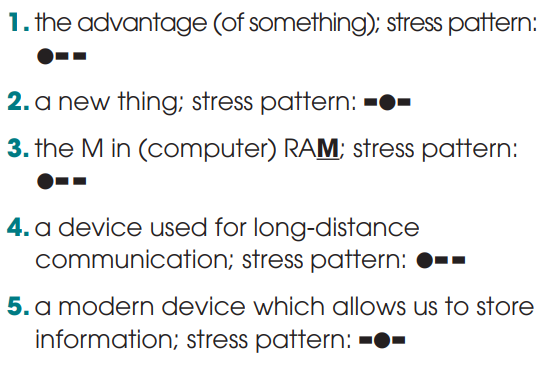 benefit
invention
memory
telephone
computer
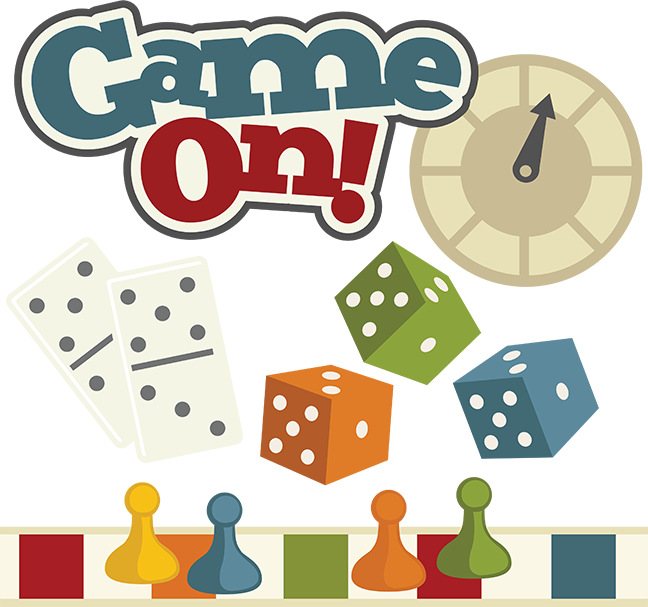 Grammar Time
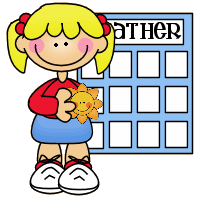 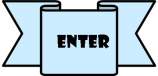 They .................... some interesting software on the school computers.
have just installed
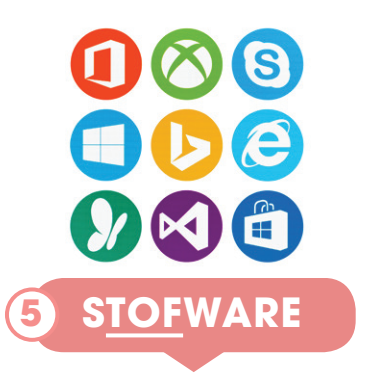 GREAT
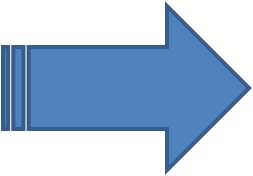 have just installed
just installed
The programs are working very well and everyone enjoys ………… them.
using
GREAT
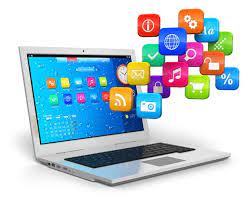 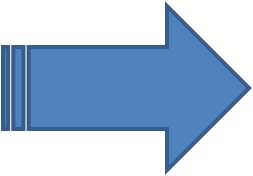 using
to use
Smartphones allow people ………………information over long distances.
to send
GREAT
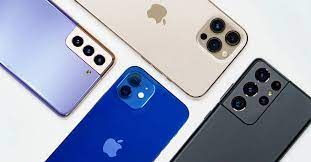 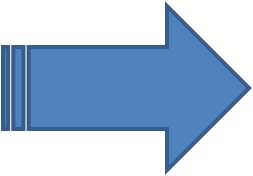 to send
sending
………………. with a smartphone is fun as well.
To learn
GREAT
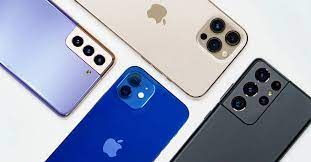 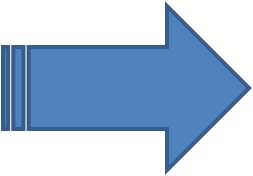 To learn
Learn
Since television was …………………, TV designs have changed a lot.
invented
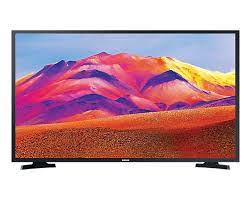 GREAT
invented
has been invented
Project
03
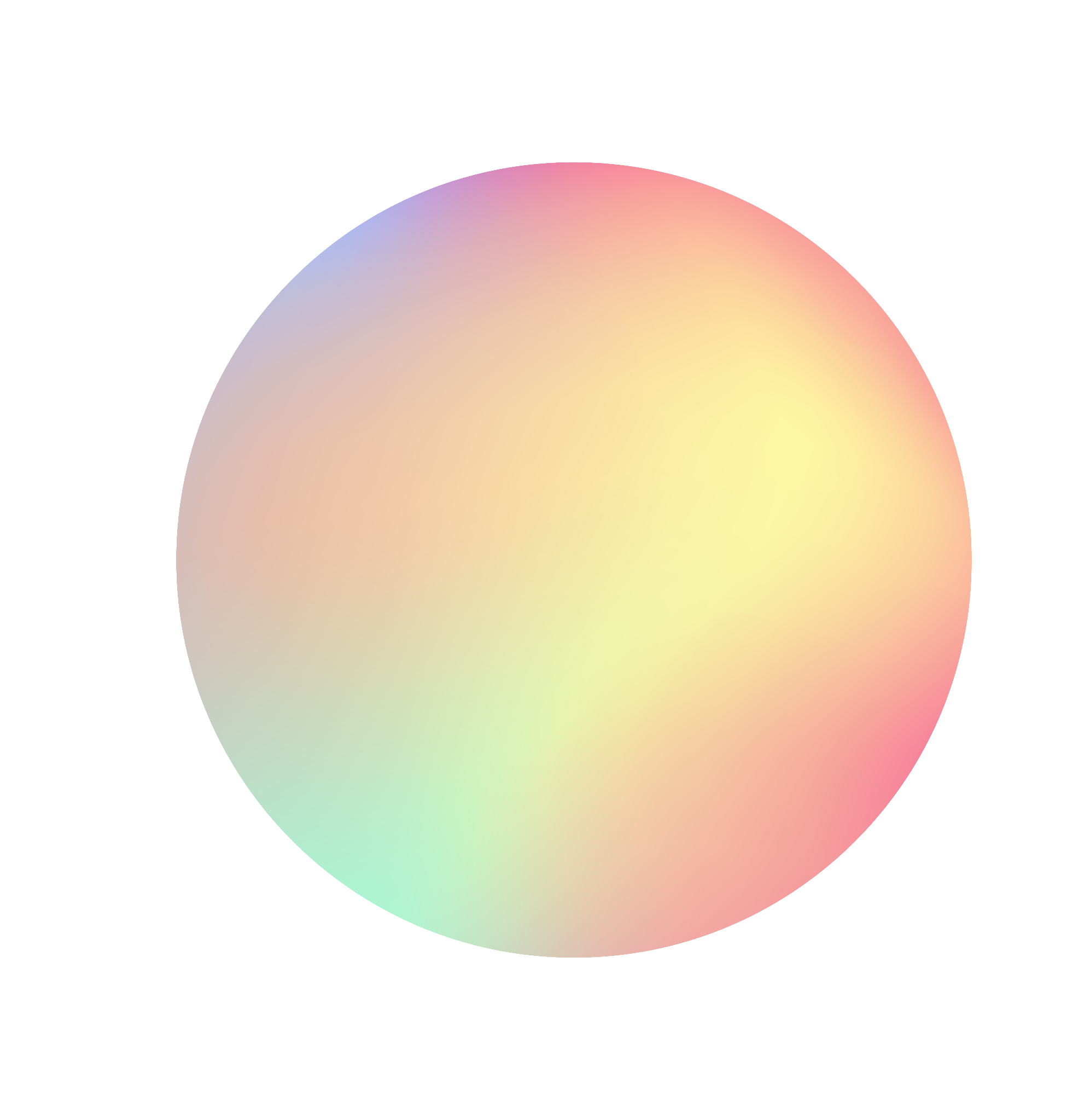 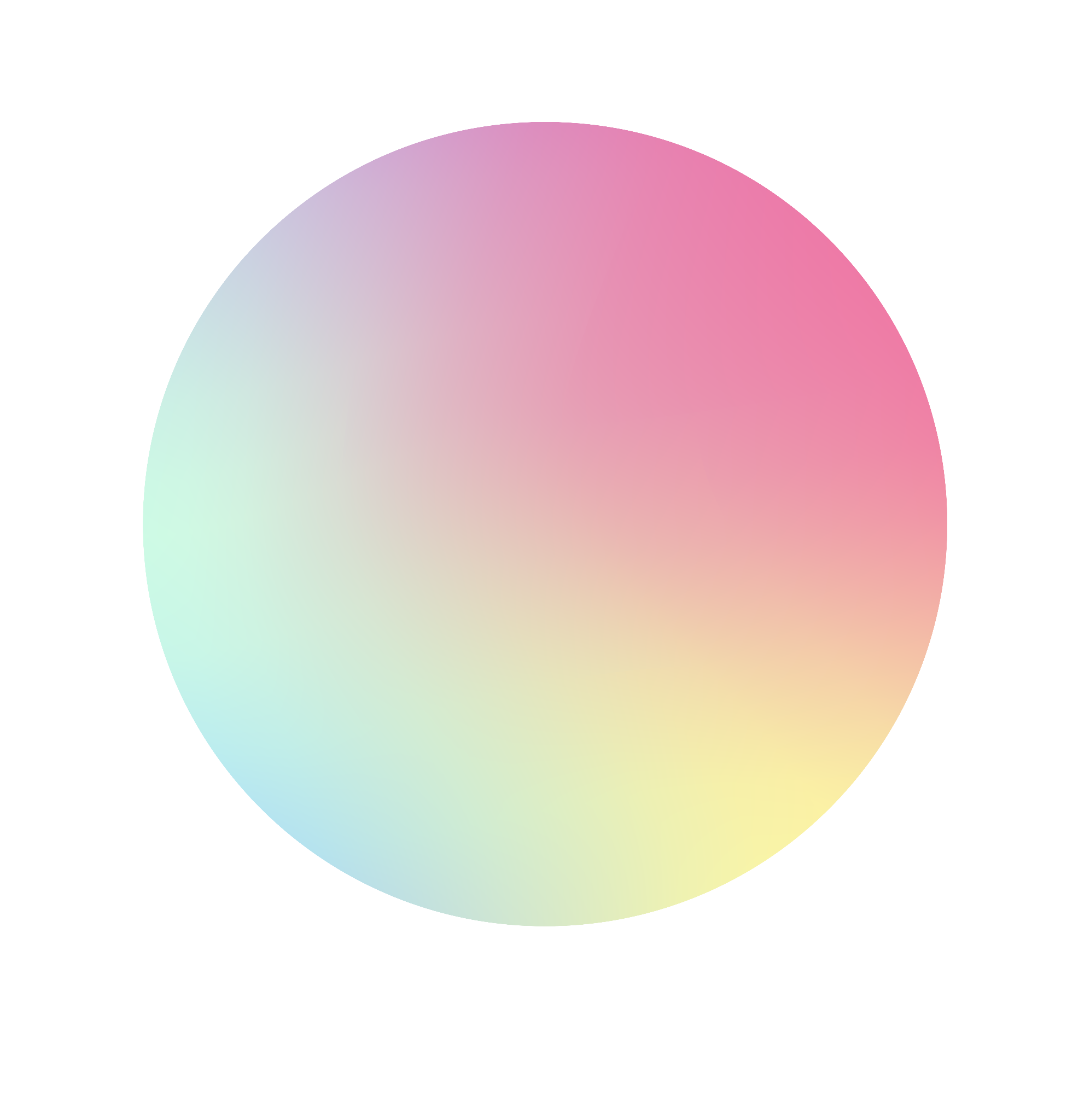 PROJECT
Inventions for the classroom
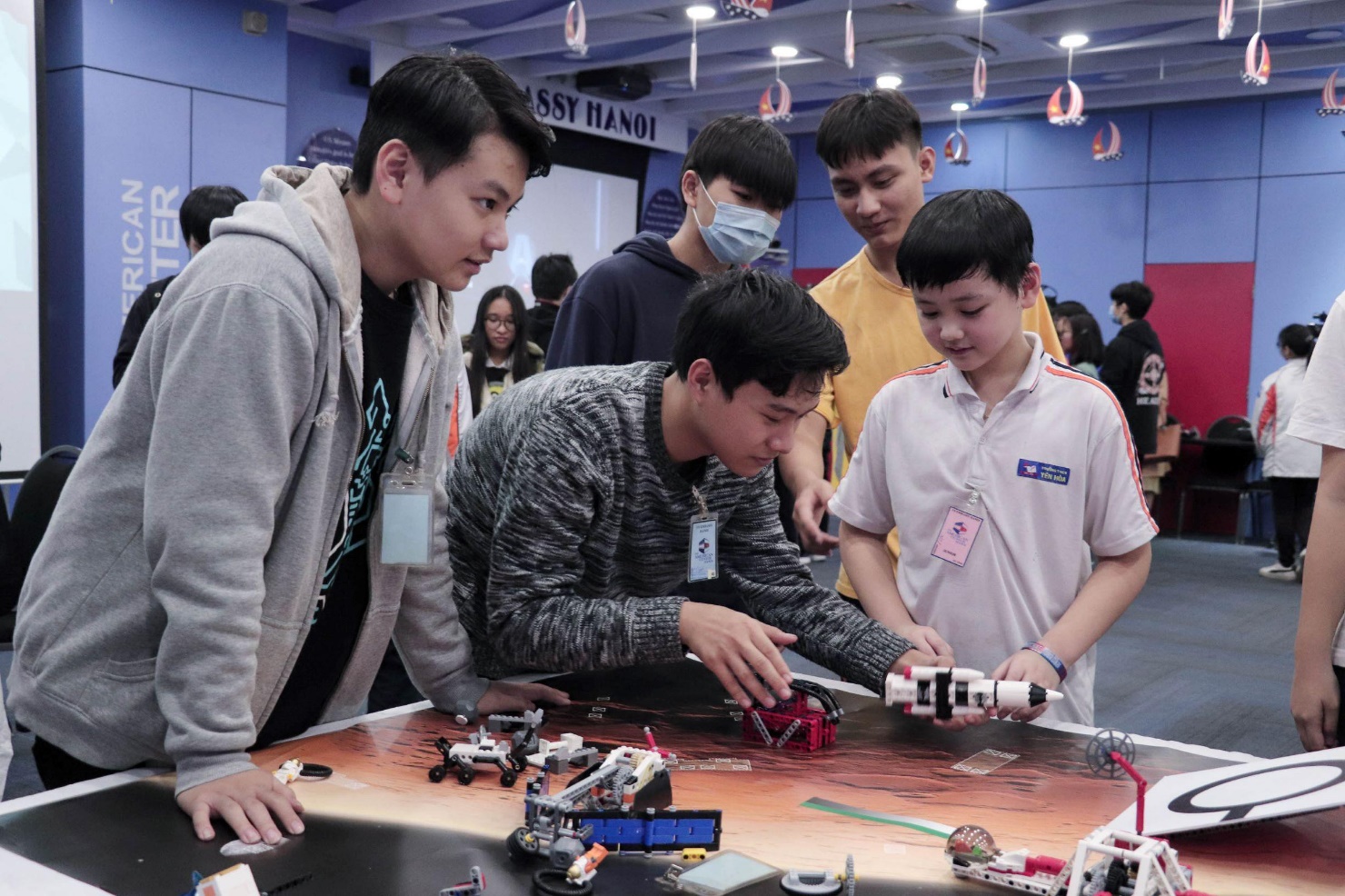 Consolidation
04
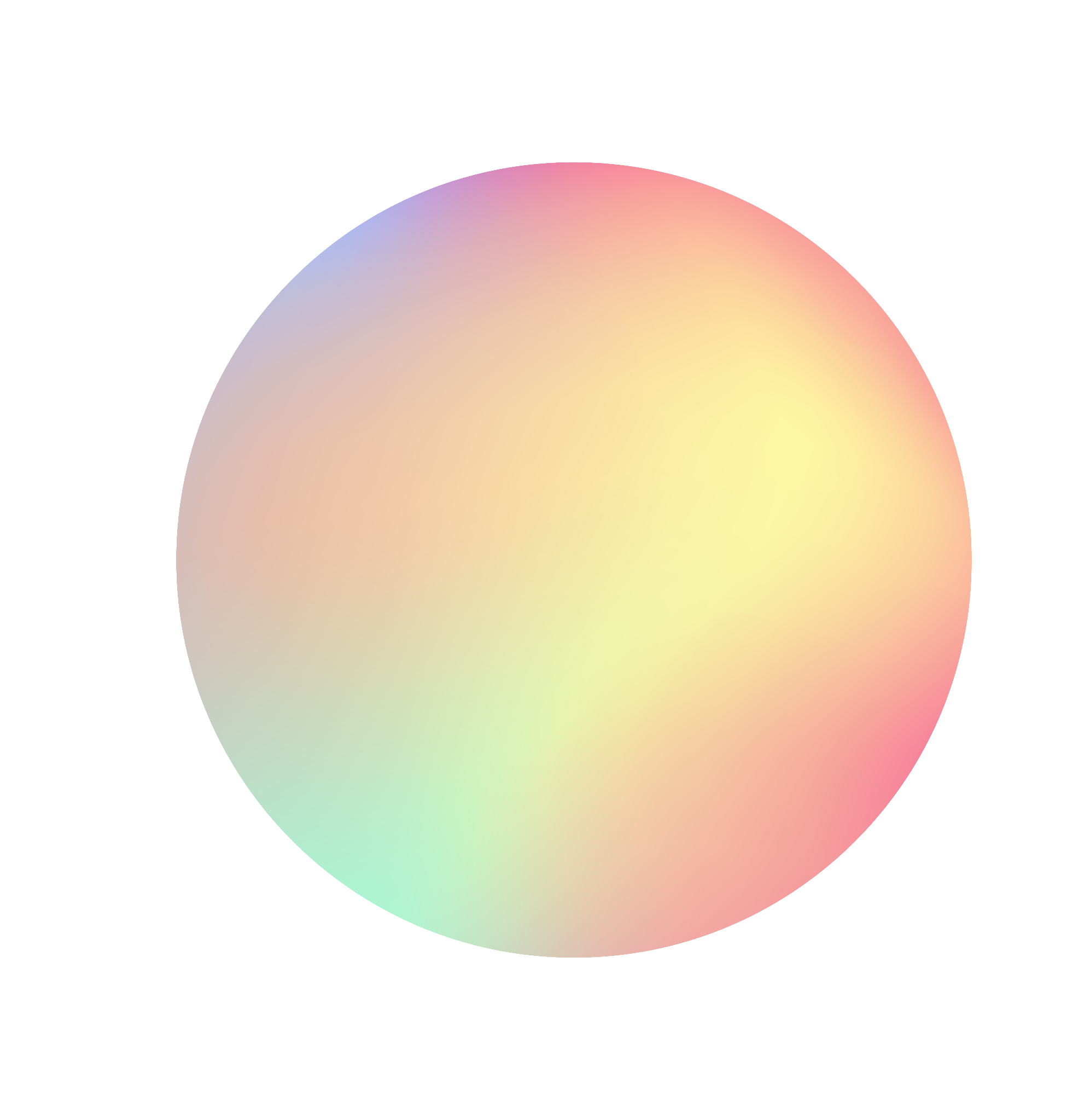 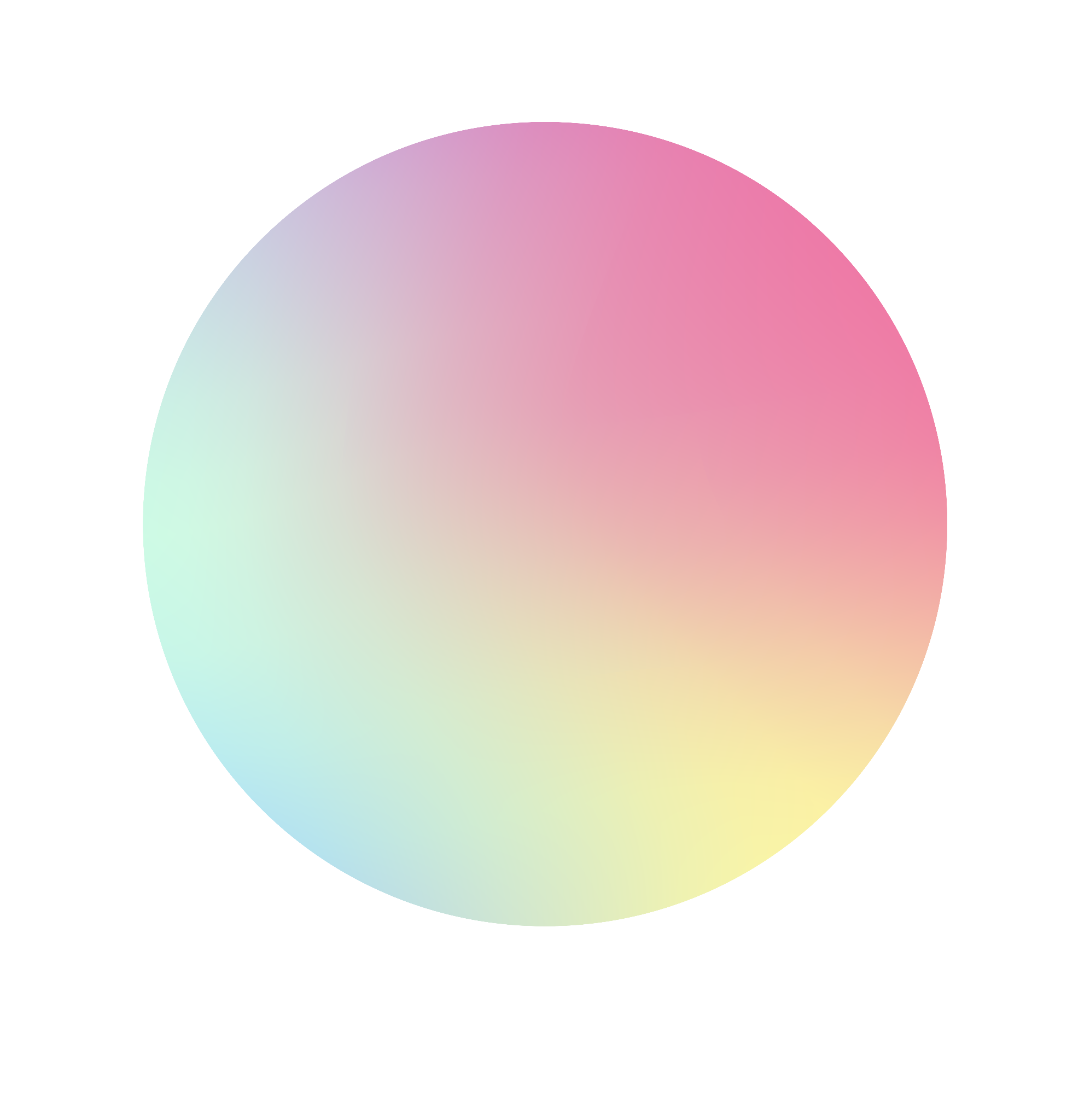 CONSOLIDATION
1
Wrap-up
Review the vocabulary, pronunciation and grammar of Unit 5;
Apply what students have learnt into practice through a project.
CONSOLIDATION
2
Homework
Prepare for the next lesson: Unit 6_Getting started
Do exercises in the workbook
SEE YOU NEXT TIME !!